Flash is bad!
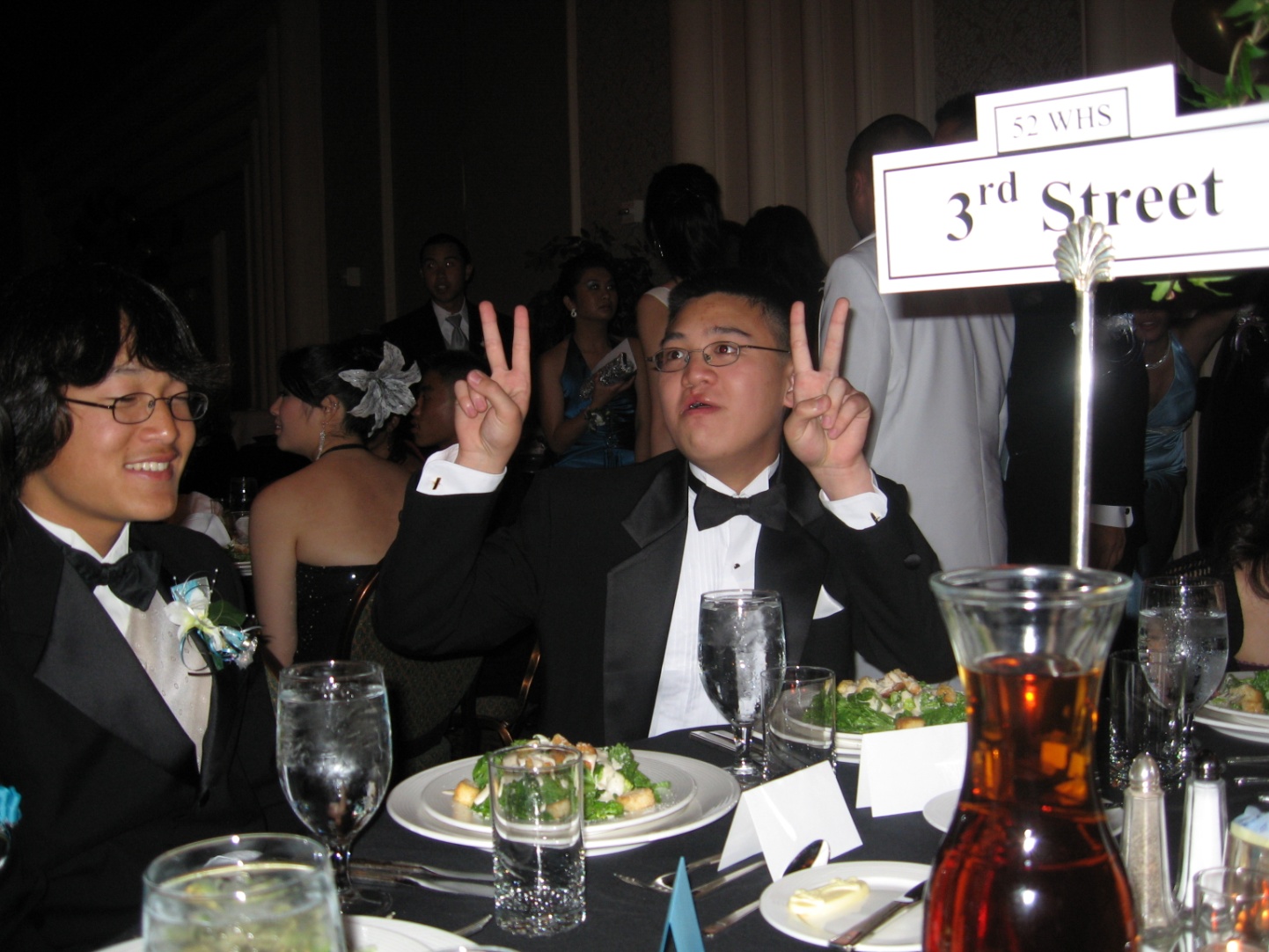 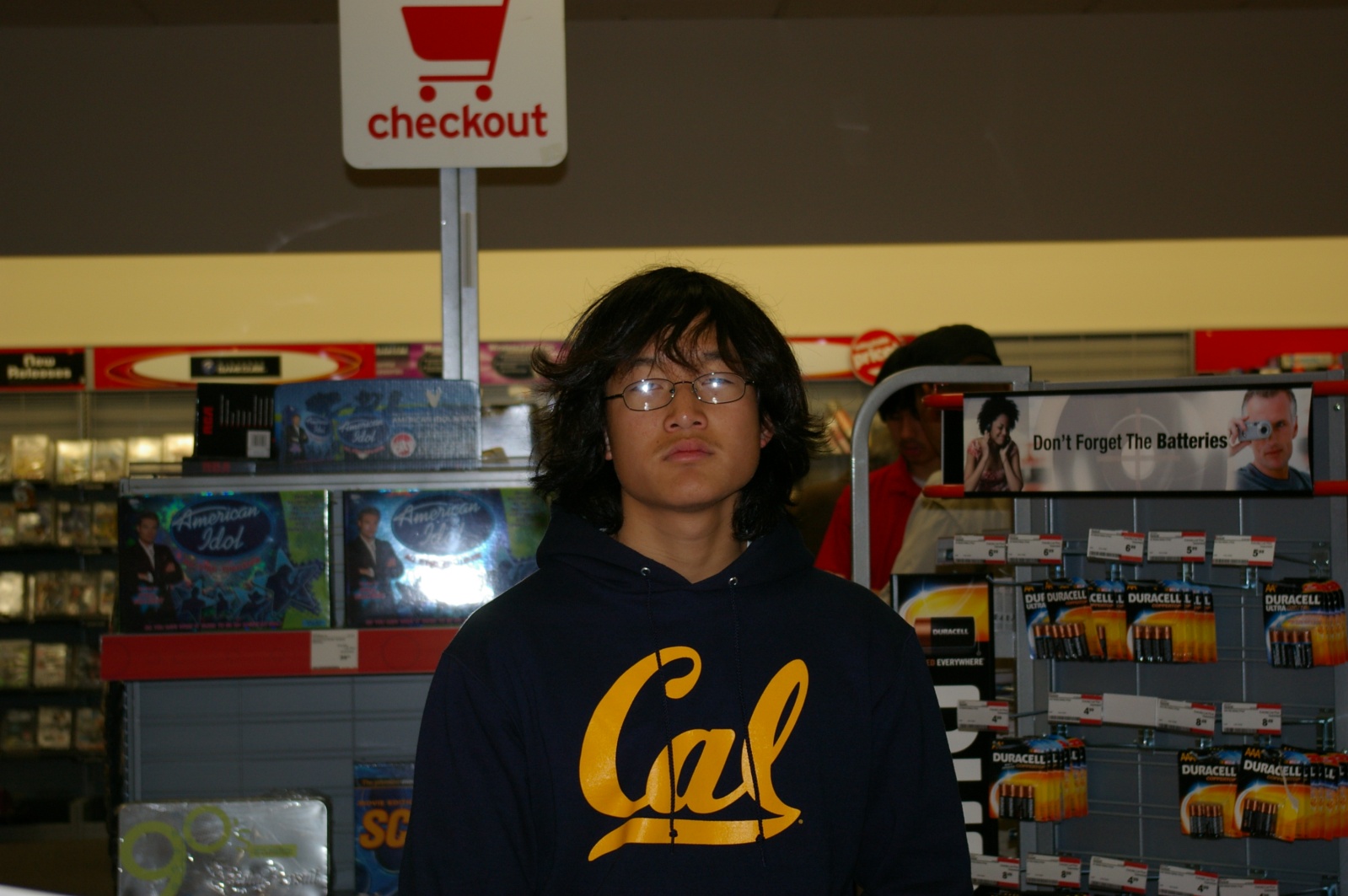 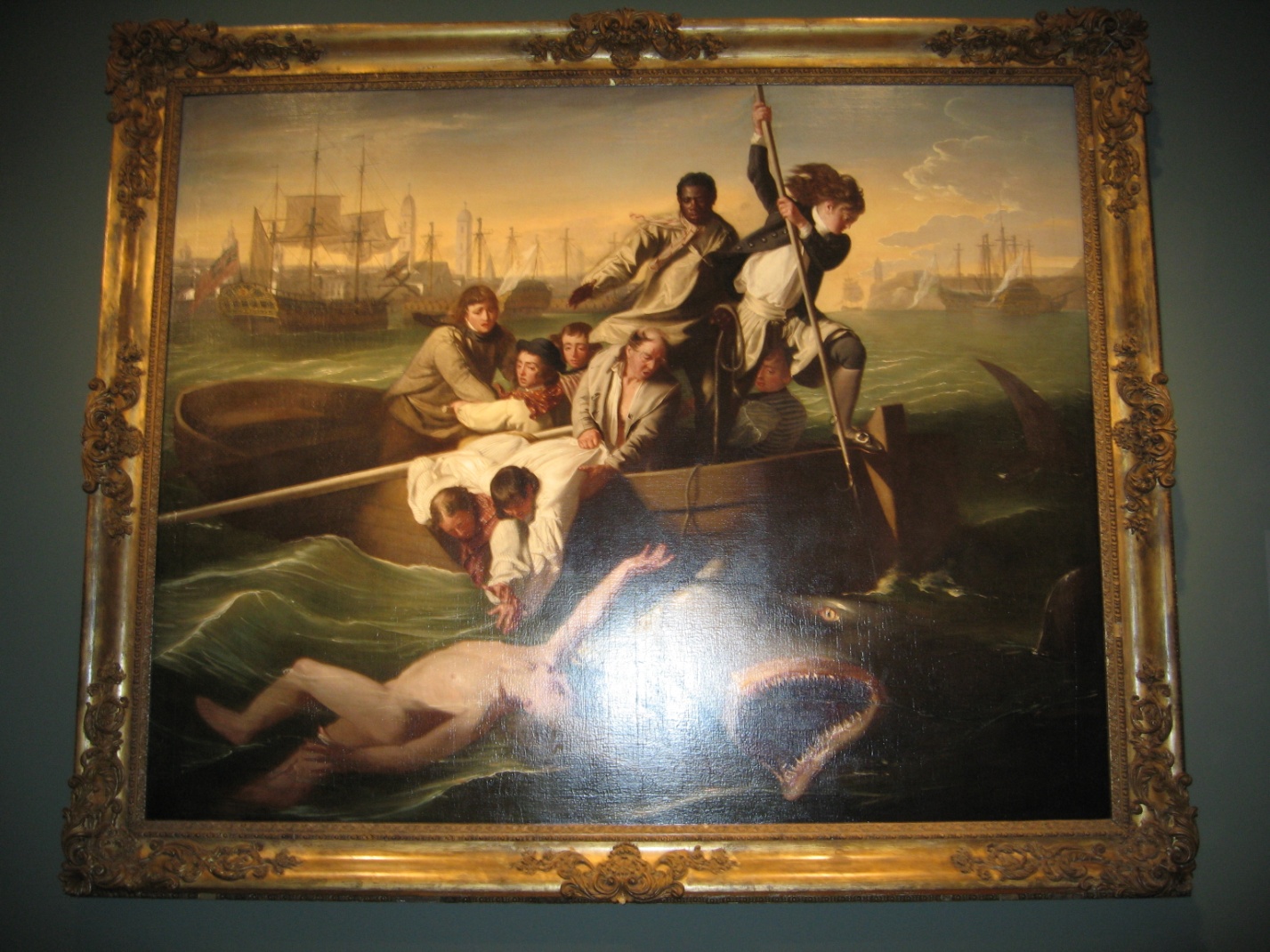 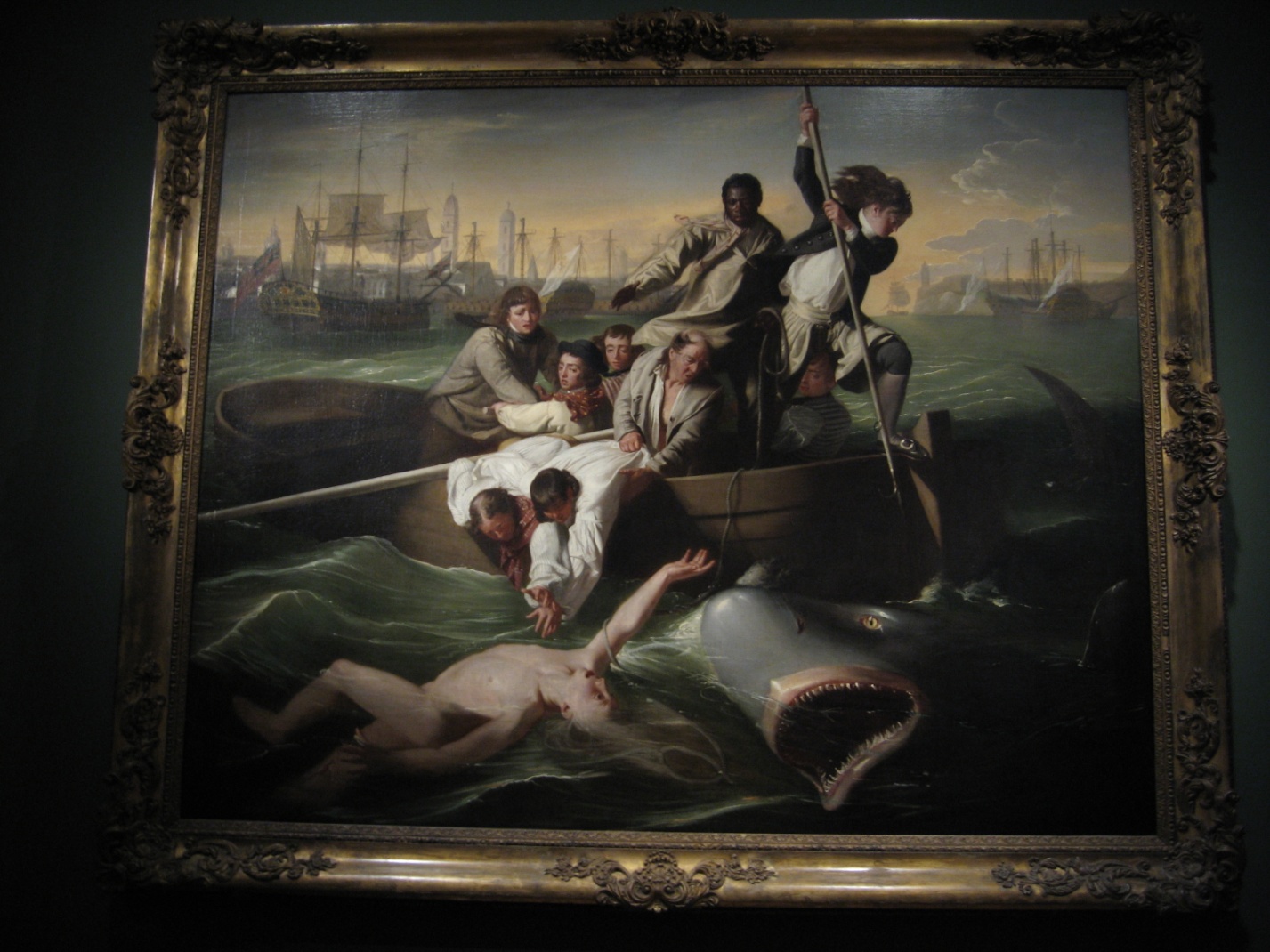 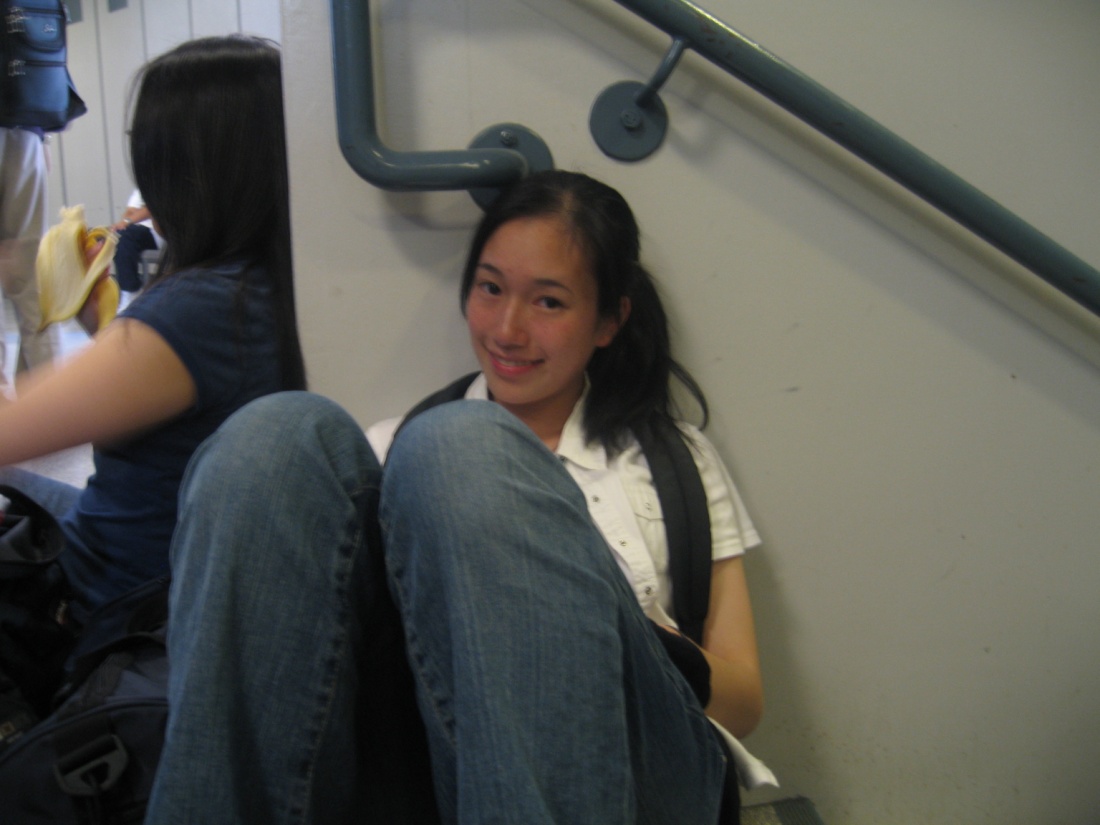 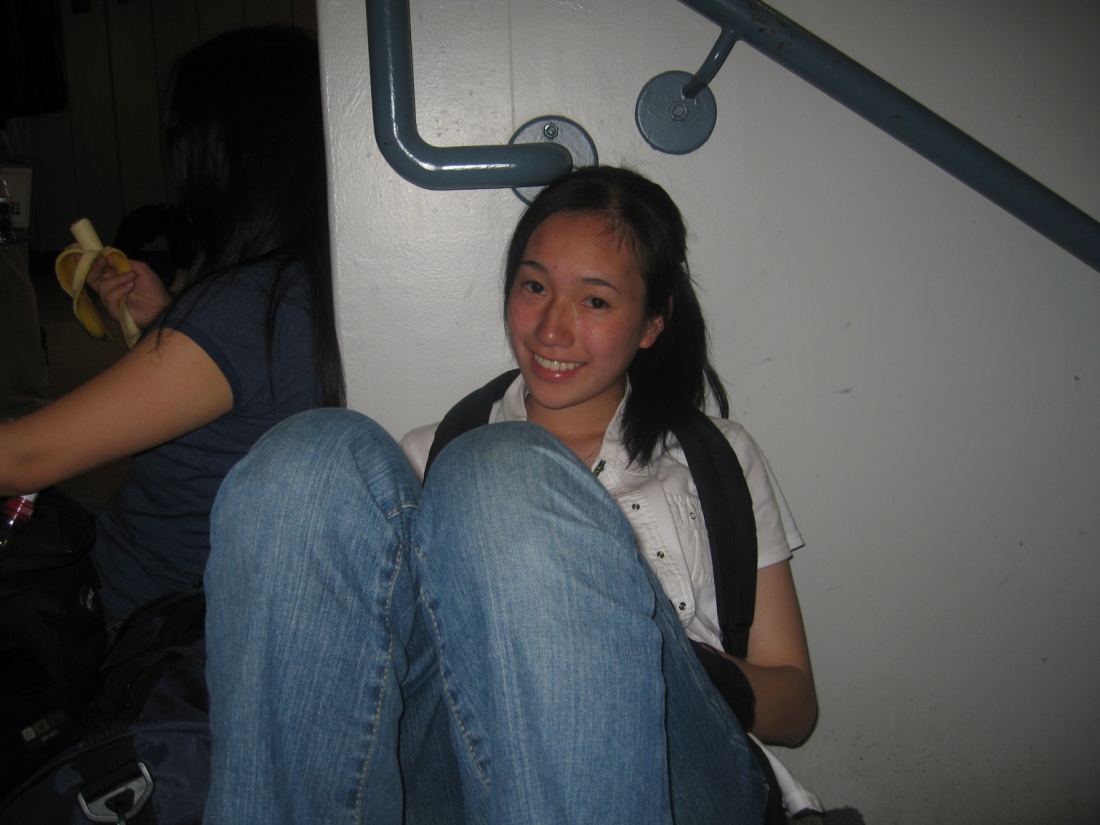 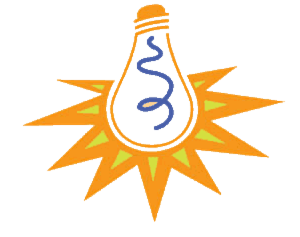 “Available light”
Rate of incoming light is constant
End of exposure
Photon
rate
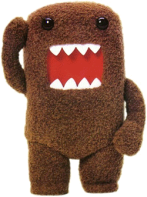 Time
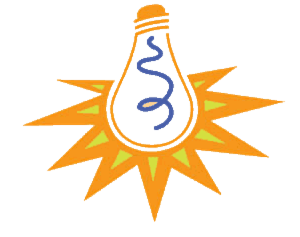 “Low light”
Very few photons collected
End of exposure
Photon
rate
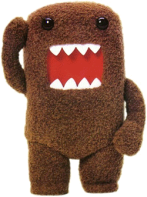 Time
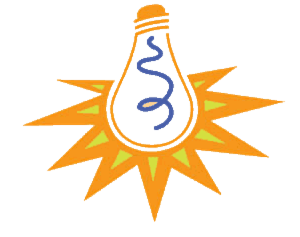 “Direct Flash”
Flash shoots light at subject, photons bounce back to camera
End of exposure
Photon
rate
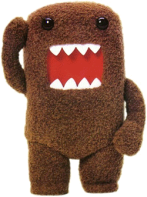 Time